Performance of MAIC for single-arm trials: a simulation study
Joint PSI/EFSPI HTA SIG Webinar: Indirect treatment comparisons – choosing the right tool for the job.

Richard Sizelove
MAIC for Unanchored Comparisons
Treatment comparisons are often desired when there is no comparator link between trials.
Ex. comparisons between single-arm trials.

Focus on time-to-event endpoints due to relevance to oncology.
Specify patient characteristics on which to weight.
Calculate weights through method-of-moments.
Input weights into a Cox regression model.

The assumptions required for matching-adjusted indirect comparisons (MAIC) are stricter in this setting than in the anchored setting.
Conditional constancy of absolute effects: All differences between trials are explained by the variables included in the weighting scheme.
All prognostic factors and effect modifiers need to be included.
3/17/2024
2
MAIC for Unanchored Comparisons
Open need to assess MAIC’s performance for unanchored indirect treatment comparisons in this setting.

General notation: consider treatment A studied in trial A and treatment B studied in trial B.
Individual patient data is available for treatment/trial A, but trial B only reports summary statistics.

The quantity of interest is the relative treatment effect, on the hazard ratio scale, of A vs. B in the trial B population.
3/17/2024
Company Confidential  © 2017 Eli Lilly and Company
3
MAIC for Unanchored Comparisons
3/17/2024
Company Confidential  © 2017 Eli Lilly and Company
4
Layout
Goal: accurately assess the performance of MAIC in the unanchored setting against the correct (marginal) treatment effect.

In the upcoming slides, I’ll clarify a few points:
data generation mechanism,
which methods we’d like to assess,
how to measure performance, and
scenarios.

Additionally, we’ll illustrate the difference between marginal and conditional estimand in this context.
3/17/2024
Company Confidential  © 2017 Eli Lilly and Company
5
Data generation
3/17/2024
Company Confidential  © 2017 Eli Lilly and Company
6
Methods
Conditional constancy of absolute effects: all prognostic factors and effect modifiers are included in the weighting scheme.

Methods to assess:
A version of MAIC which excludes a prognostic factor from the weighting scheme,
excludes an effect modifier,
excludes both a prognostic factor and effect modifier,
all variables are included,
includes only factors which are prognostic or effect modifiers.
3/17/2024
Company Confidential  © 2017 Eli Lilly and Company
7
Measuring Performance
3/17/2024
Company Confidential  © 2017 Eli Lilly and Company
8
Scenarios
3/17/2024
Company Confidential  © 2017 Eli Lilly and Company
9
Simulation structure
3/17/2024
Company Confidential  © 2017 Eli Lilly and Company
10
Marginal/Conditional effect
3/17/2024
Company Confidential  © 2017 Eli Lilly and Company
11
Marginal/Conditional effect
3/18/2024
Company Confidential  © 2017 Eli Lilly and Company
12
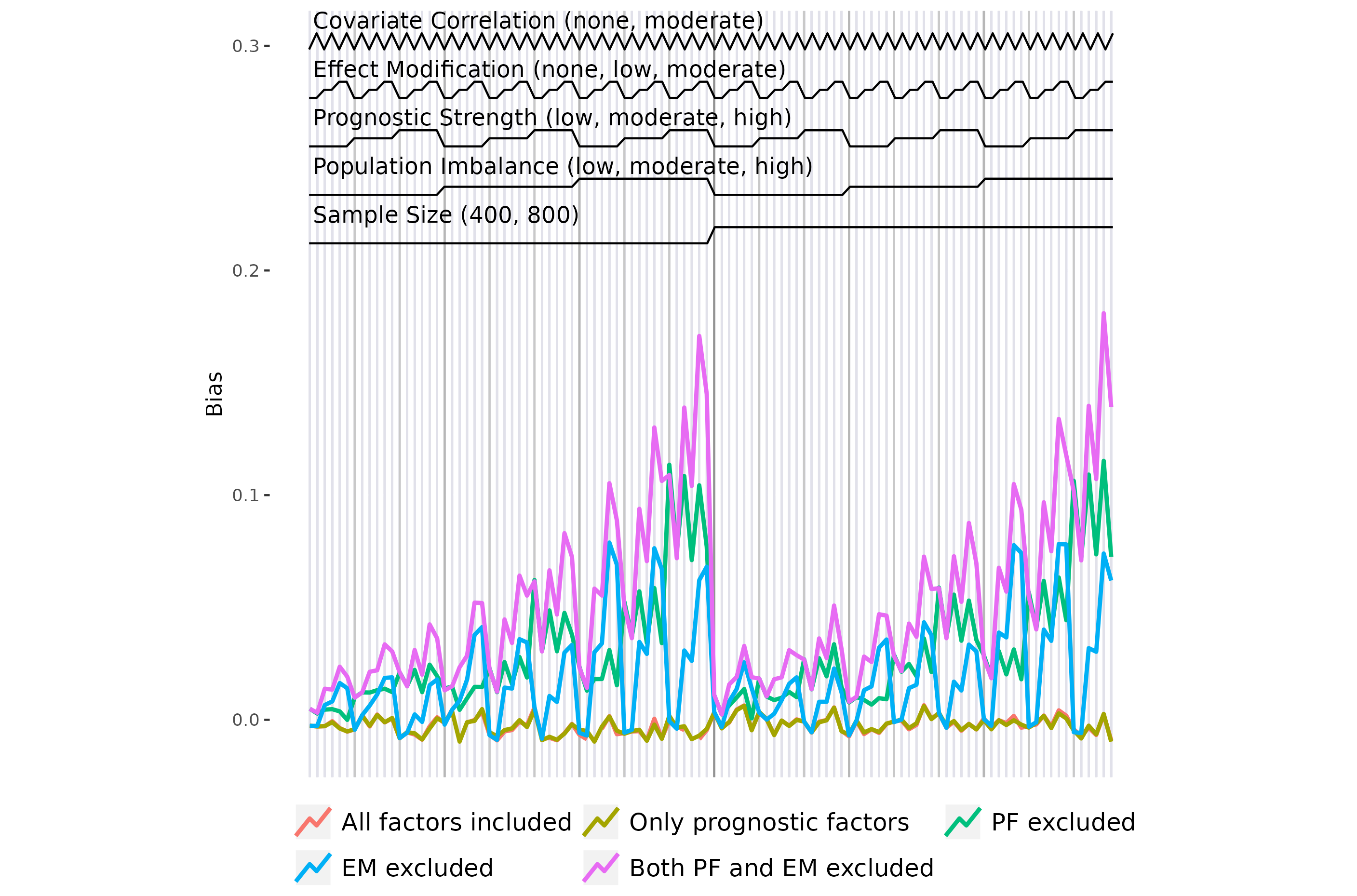 3/17/2024
Company Confidential  © 2017 Eli Lilly and Company
13
Results
3/17/2024
Company Confidential  © 2017 Eli Lilly and Company
14
Removing prognostic factors
3/17/2024
Company Confidential  © 2017 Eli Lilly and Company
15
Removing effect modifiers
Across scenarios, removing an effect modifier also significantly impacted performance.

 The impact was greater when imbalance is high and when the strength of the effect modifier was large.

Removing an effect modifier or prognostic factor of the same strength resulted in similar bias. 

Removing both an effect modifier and prognostic factors has a roughly additive effect.
3/17/2024
Company Confidential  © 2017 Eli Lilly and Company
16
Correlation
The presence of correlation appeared to induce slight, negative bias into the performance of all models considered.




At first glance, this is unintuitive and contradicts the literature.

Prior simulation studies have noted that correlation between characteristics improves MAIC’s performance in the anchored setting (Remiro-Azócar, et al. 2020).
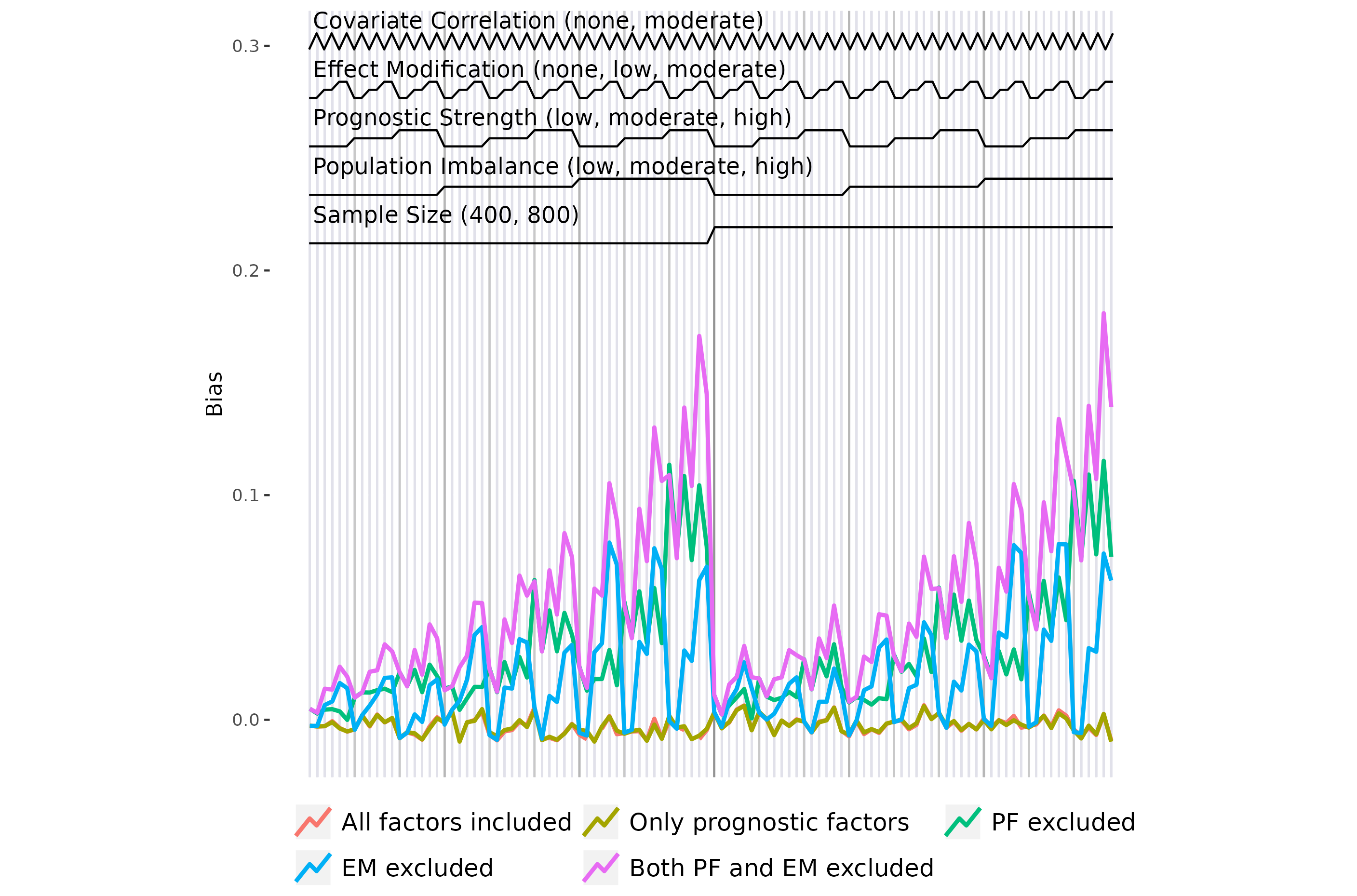 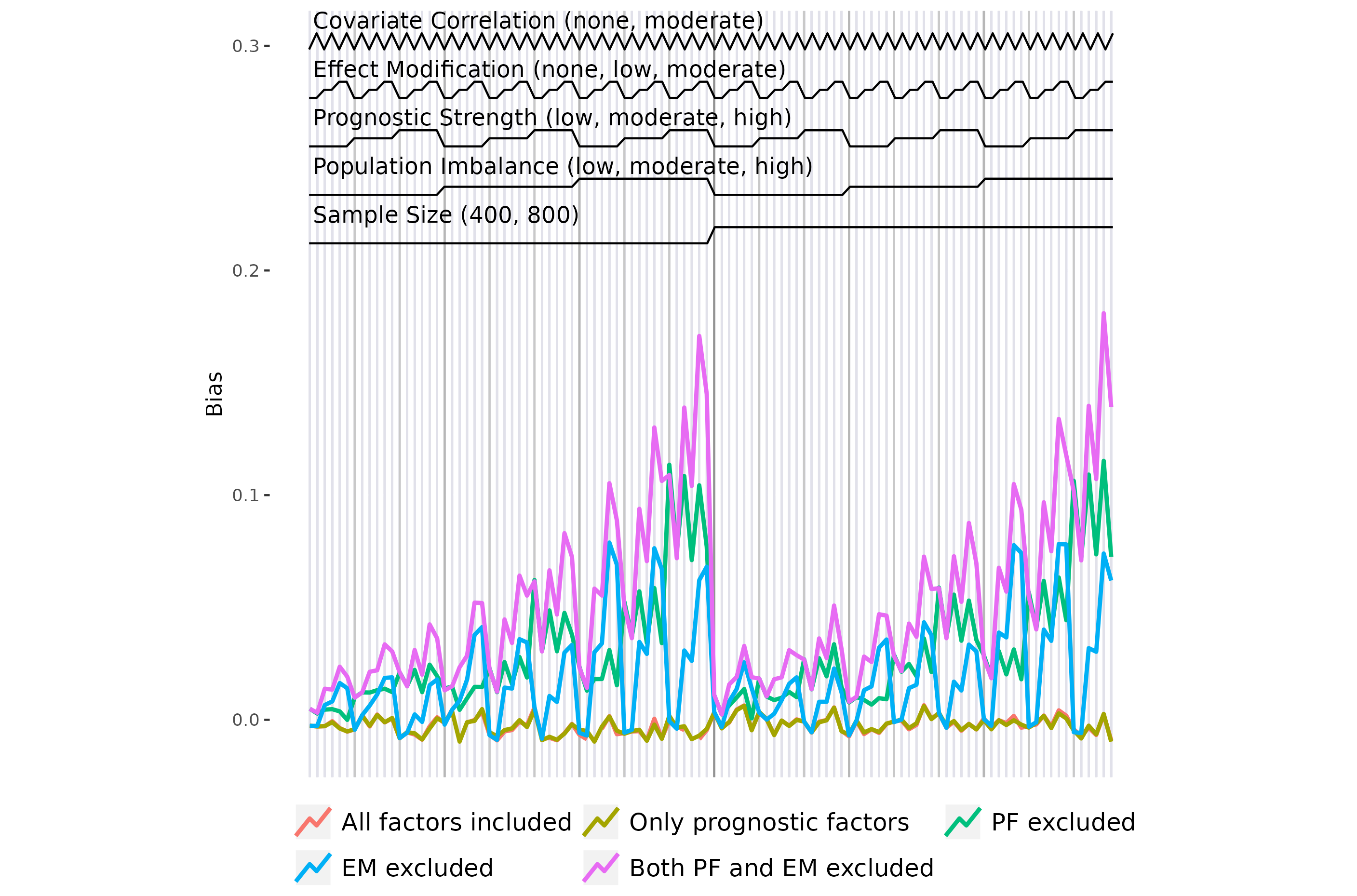 3/17/2024
Company Confidential  © 2017 Eli Lilly and Company
17
Correlation
3/17/2024
Company Confidential  © 2017 Eli Lilly and Company
18
Some additional points
3/17/2024
Company Confidential  © 2017 Eli Lilly and Company
19
Variance estimation
Confidence interval coverage across scenarios was empirically high.
95% CI’s often exhibiting 97-98% coverage.
This problem is well-known for the weighted Cox model when using the robust sandwich estimator (Austin, 2016).

In most other scenarios, we’d use bootstrap.
We can only bootstrap trial A which drastically underestimates variance.
Bootstrap may not converge.

Unmet need to get variance right, given the results we’ve seen.
3/17/2024
Company Confidential  © 2017 Eli Lilly and Company
20
Variance estimation
3/17/2024
Company Confidential  © 2017 Eli Lilly and Company
21
Adjusted variance estimator
MAIC estimating equations:
Weighted Cox model:
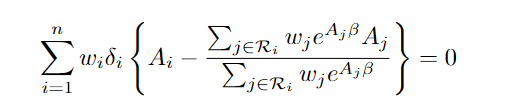 3/17/2024
Company Confidential  © 2017 Eli Lilly and Company
22
Adjusted variance estimator
Stack estimating equations into a single estimating equation and then derive the robust sandwich estimator proposed by Lin & Wei 1989.

Theoretical validity of this estimator follows from results on M-estimators.
3/17/2024
Company Confidential  © 2017 Eli Lilly and Company
23
Adjusted Variance Results
3/17/2024
Company Confidential  © 2017 Eli Lilly and Company
24
Final points
MAIC exhibits high sensitivity to its assumptions.
Significant bias can be introduced from weakly prognostic characteristics in settings with low imbalance.
Researchers need to carefully consider the plausibility that the constancy of effect assumption is met.

What about model-based assessment of factors?
Requires formal exploration and discussion of thresholds for inclusion.
This doesn’t resolve impact of unobserved characteristics. 

Variance estimation in the time-to-event setting is an open problem which needs more exploration.
3/17/2024
Company Confidential  © 2017 Eli Lilly and Company
25
References
Remiro-Azócar A, Heath A, Baio G. Conflating marginal and conditional treatment effects: Comments on "Assessing the performance of population adjustment methods for anchored indirect comparisons: A simulation study". Stat Med. 2021 May 20;40(11):2753-2758. doi: 10.1002/sim.8857. 

Remiro-Azócar A, Heath A, Baio G. Methods for population adjustment with limited access to individual patient data: A review and simulation study. Res Synth Methods. 2021 Nov;12(6):750-775. doi: 10.1002/jrsm.1511.

Jiang Y, Ni W. Performance of unanchored matching-adjusted indirect comparison (MAIC) for the evidence synthesis of single-arm trials with time-to-event outcomes. BMC Med Res Methodol. 2020 Sep 29;20(1):241.

Austin PC. Variance estimation when using inverse probability of treatment weighting (IPTW) with survival analysis. Stat Med. 2016 Dec 30;35(30):5642-5655. doi: 10.1002/sim.7084. 

Shu D, Young JG, Toh S, Wang R. Variance estimation in inverse probability weighted Cox models. Biometrics. 2021; 77: 1101–1117. https://doi.org/10.1111/biom.13332

Lin, D. Y., Wei, L.J.  The Robust Inference for the Cox Proportional Hazards Model.”Journal of the American Statistical Association. 1989; 84: 1074–78. https://doi.org/10.2307/2290085.
3/17/2024
Company Confidential  © 2017 Eli Lilly and Company
26